The Orcutt Mineral Society proudly presents pictures from our  Annual Meeting
Held at the Santa Maria Terrace Retirement Home in Santa Maria, CA.
12:00 to 3:00 PM on 7 December, 2013 - Pictures by Mr. Bill Hood
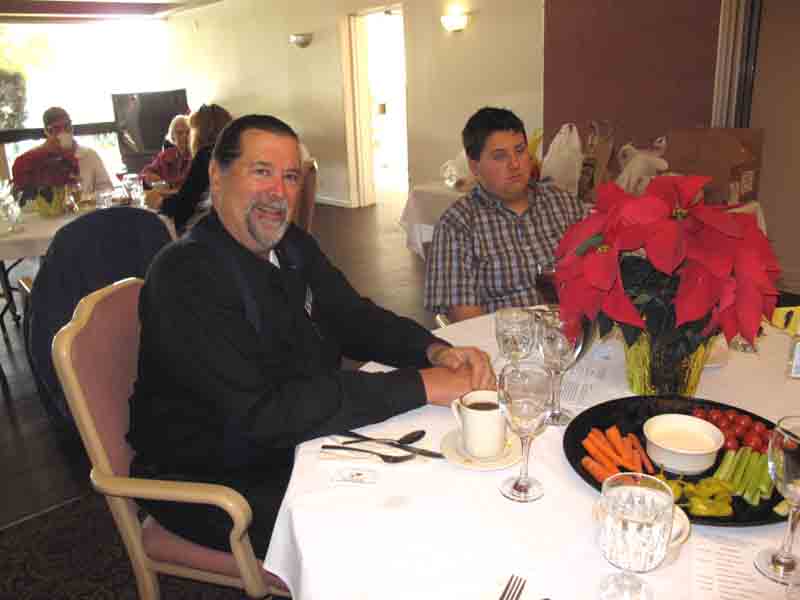 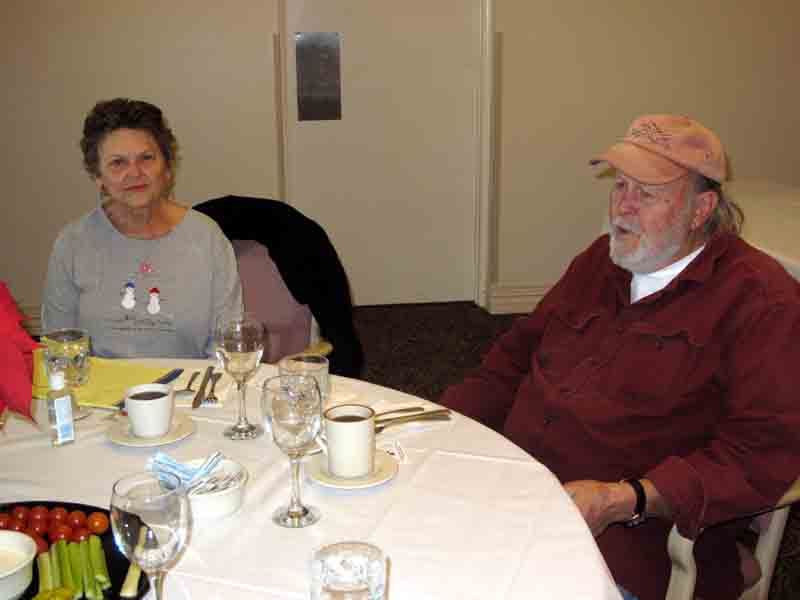 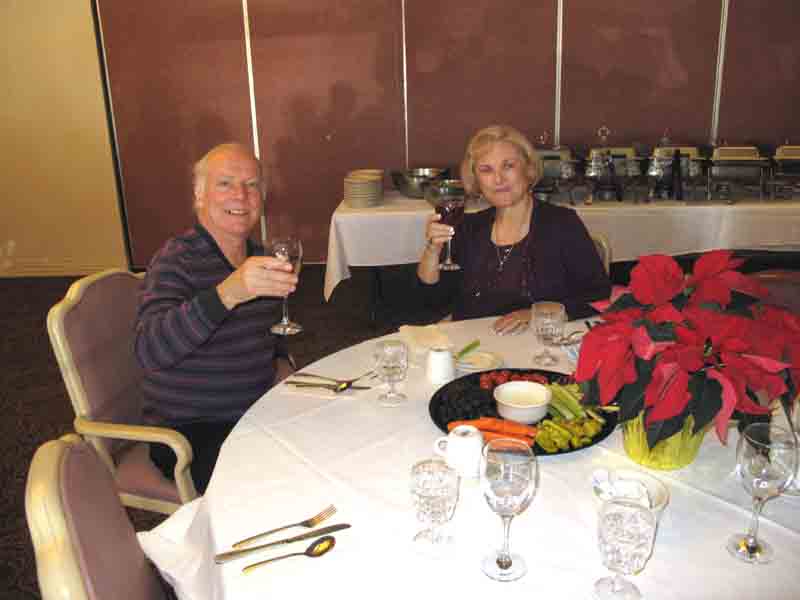 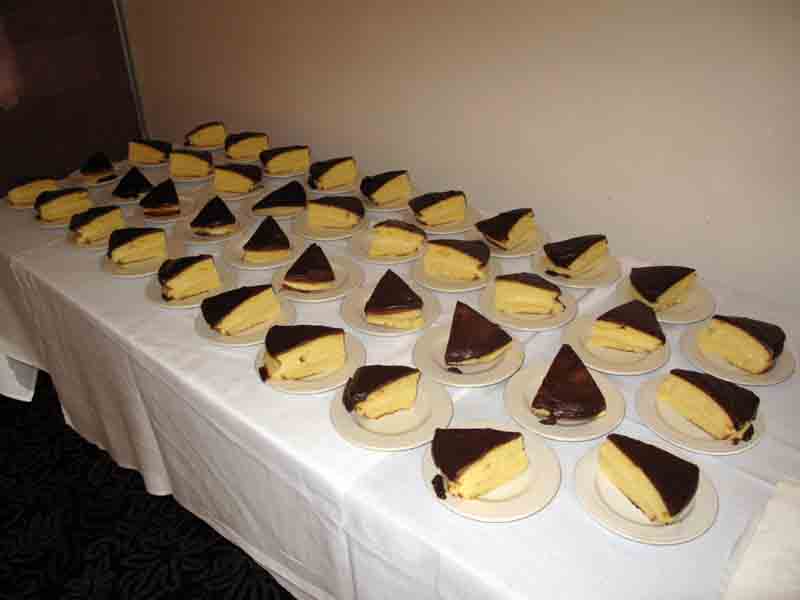 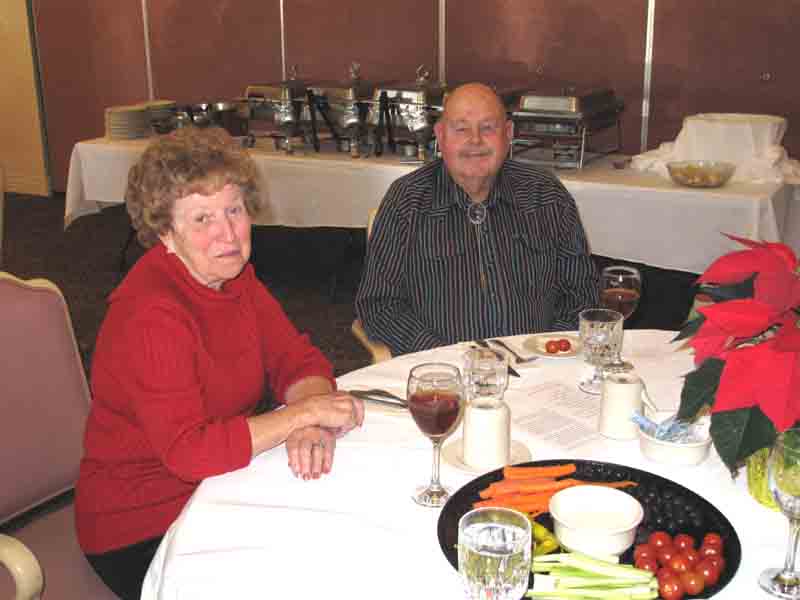 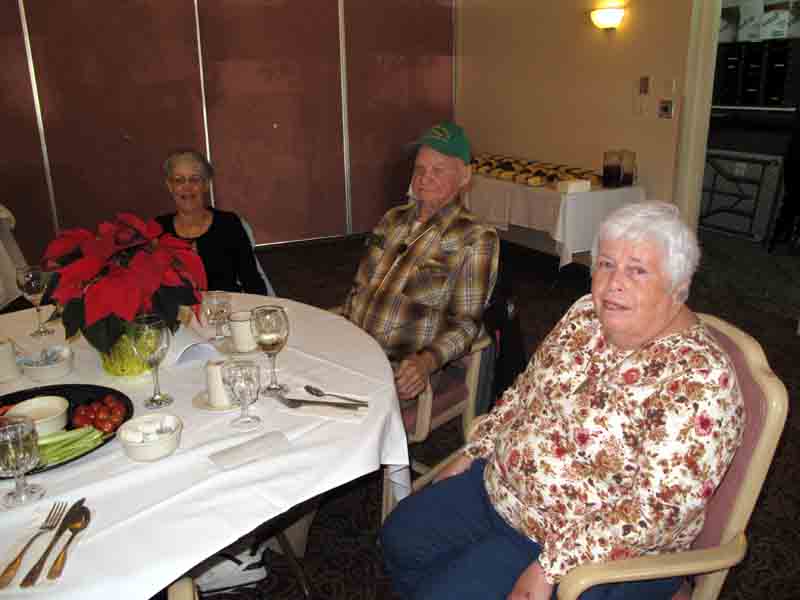 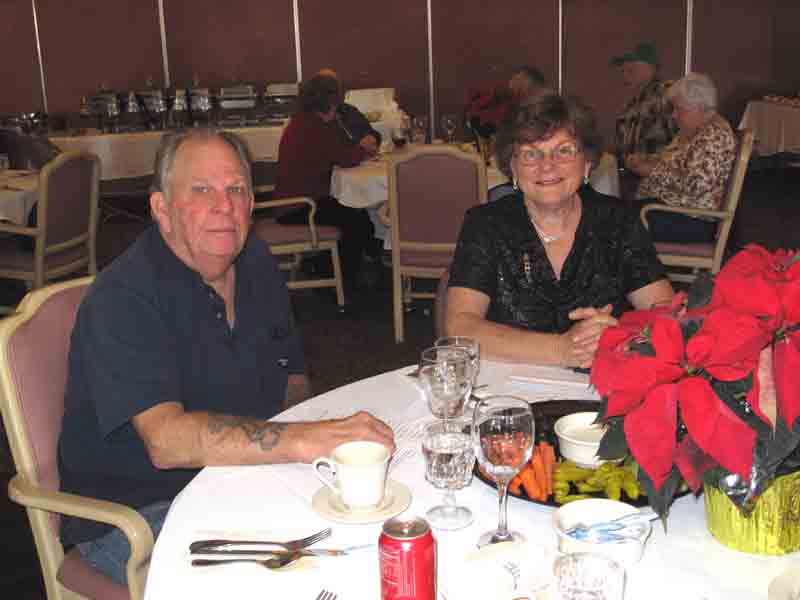 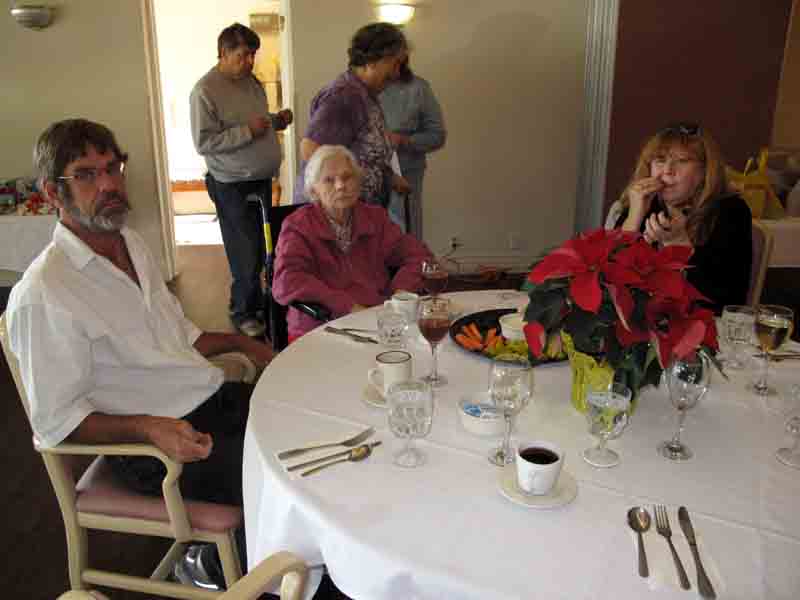 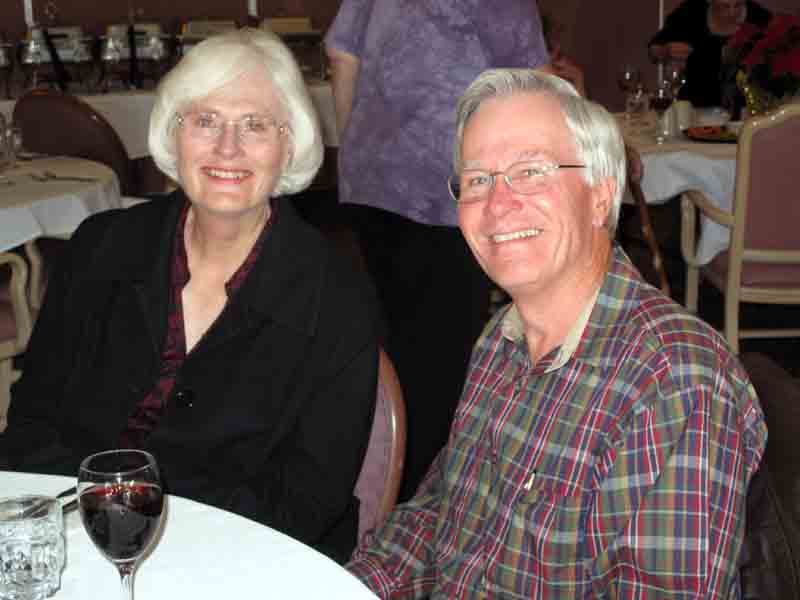 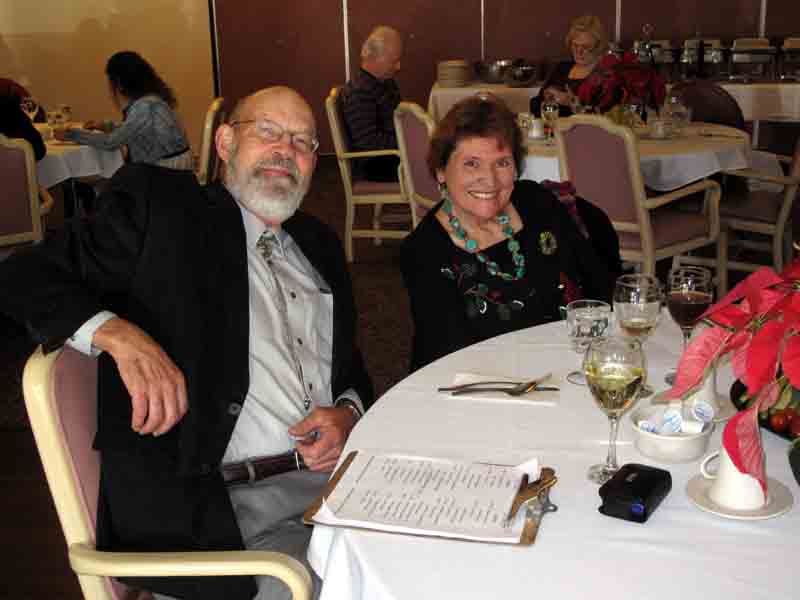 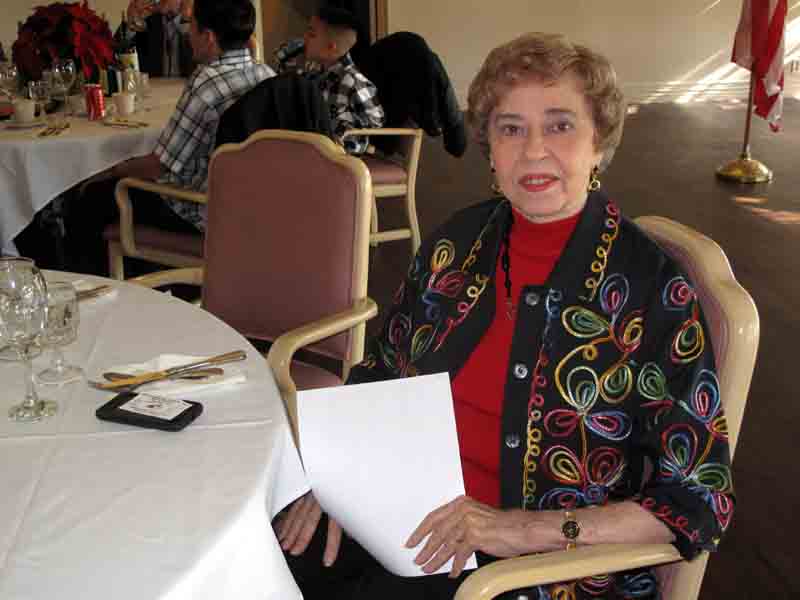 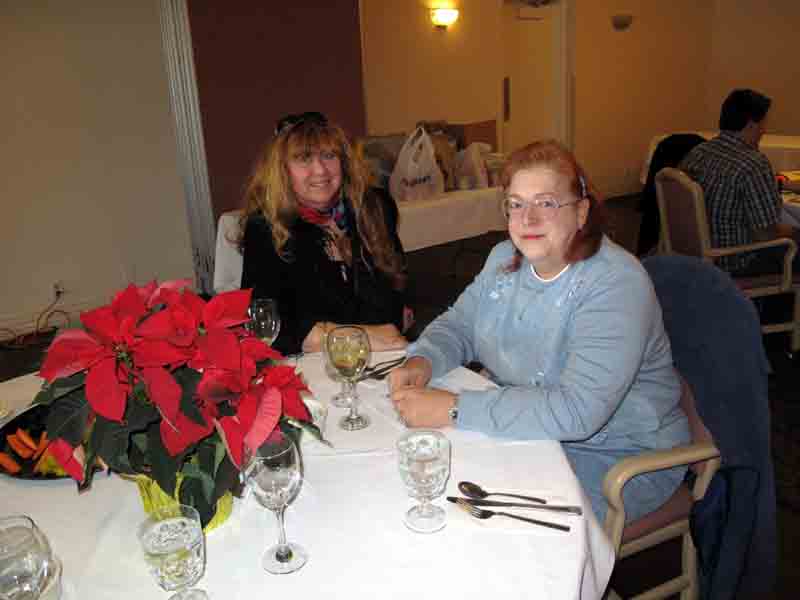 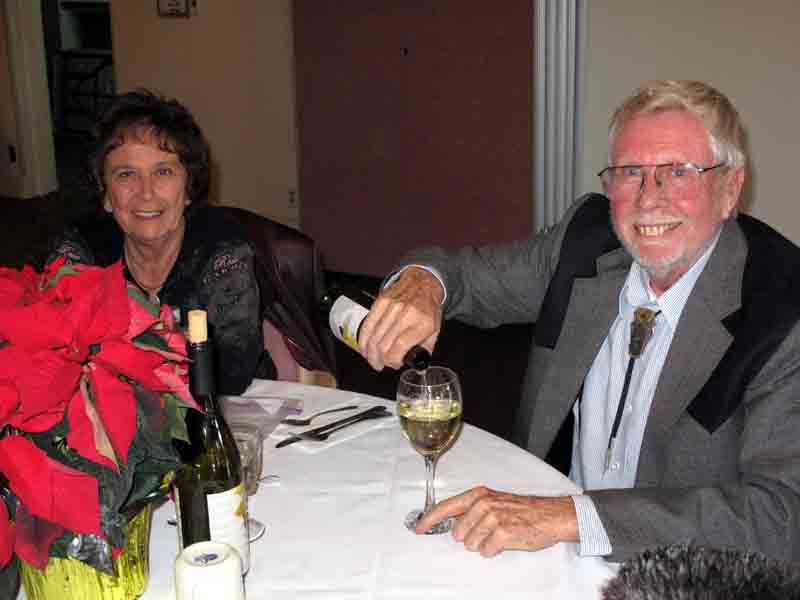 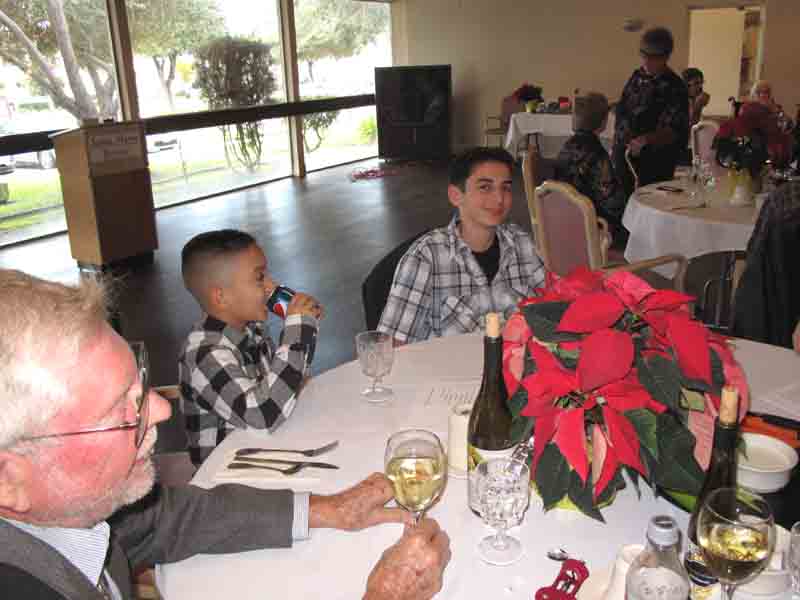 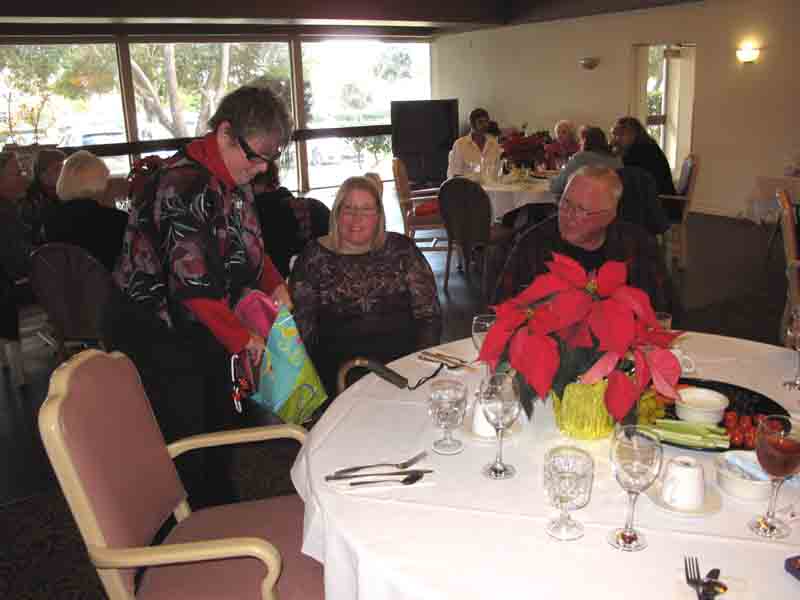 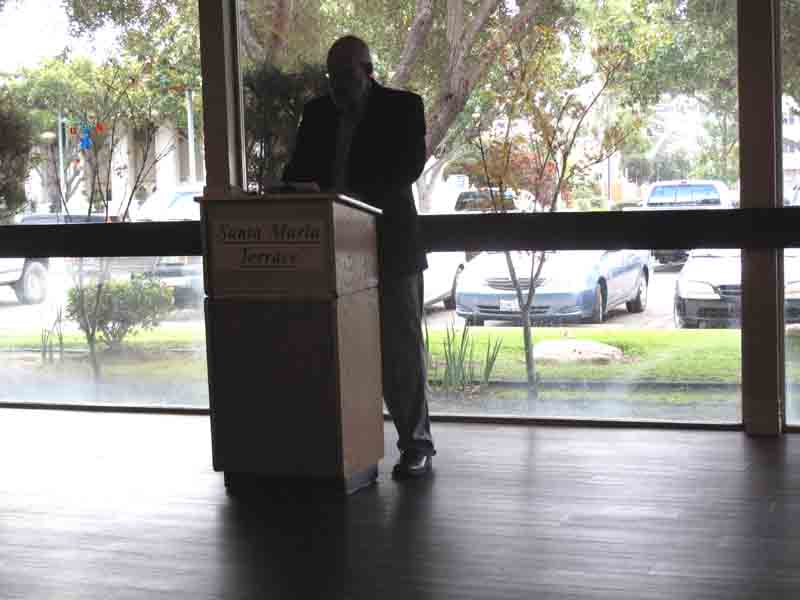 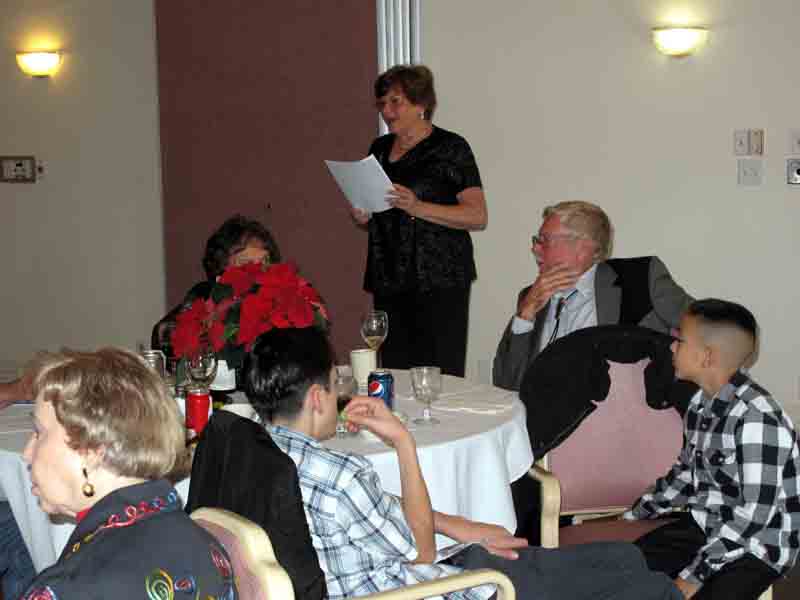 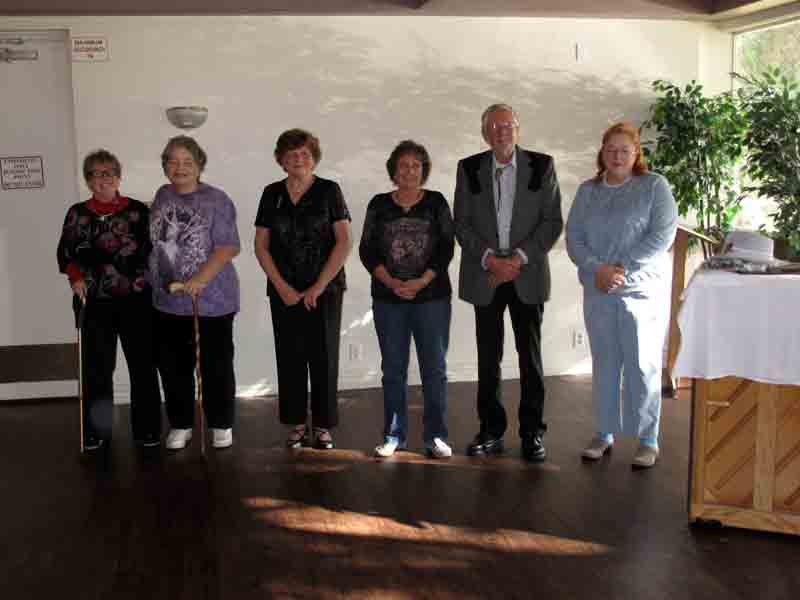 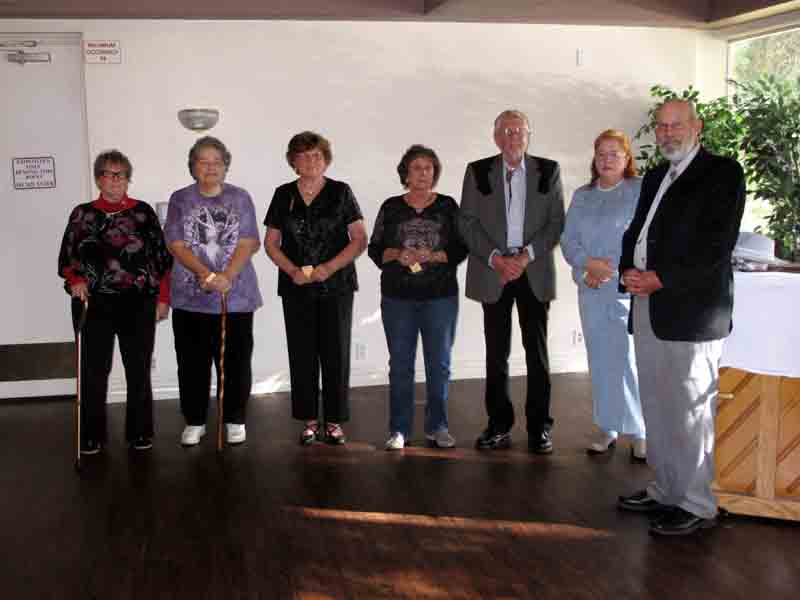 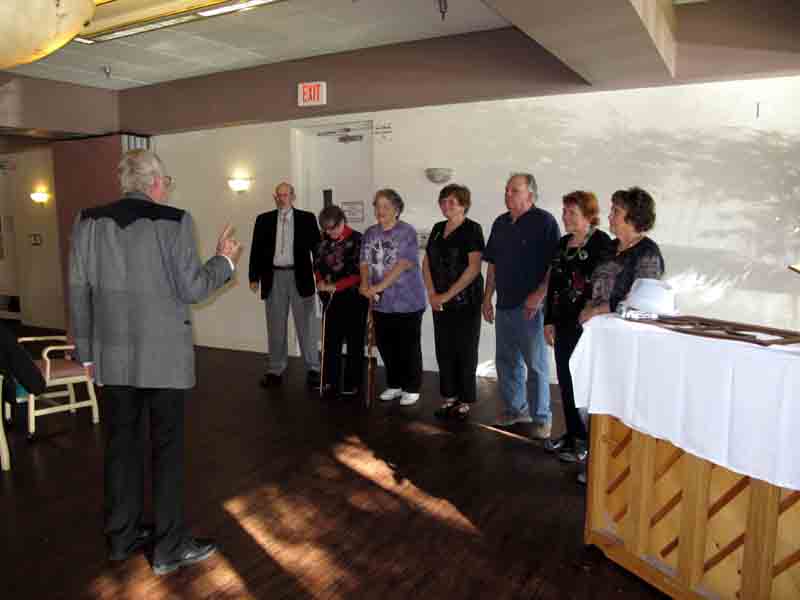 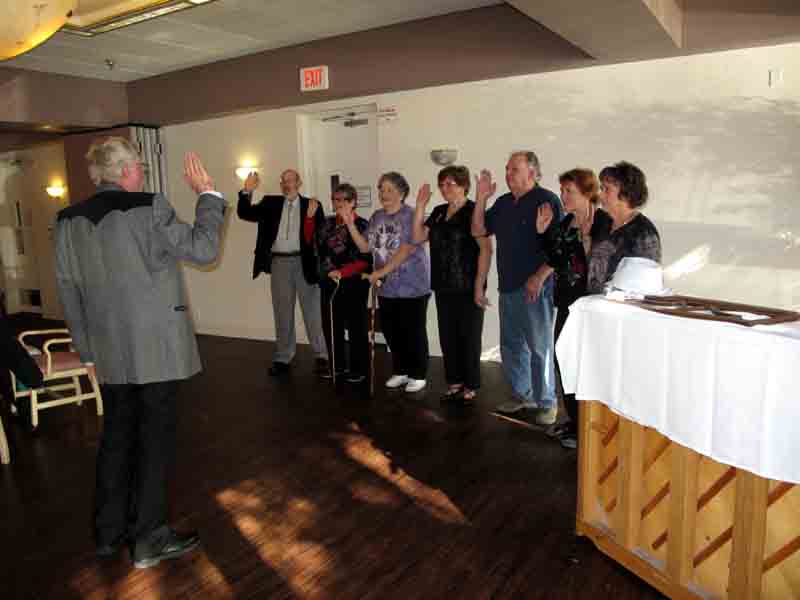 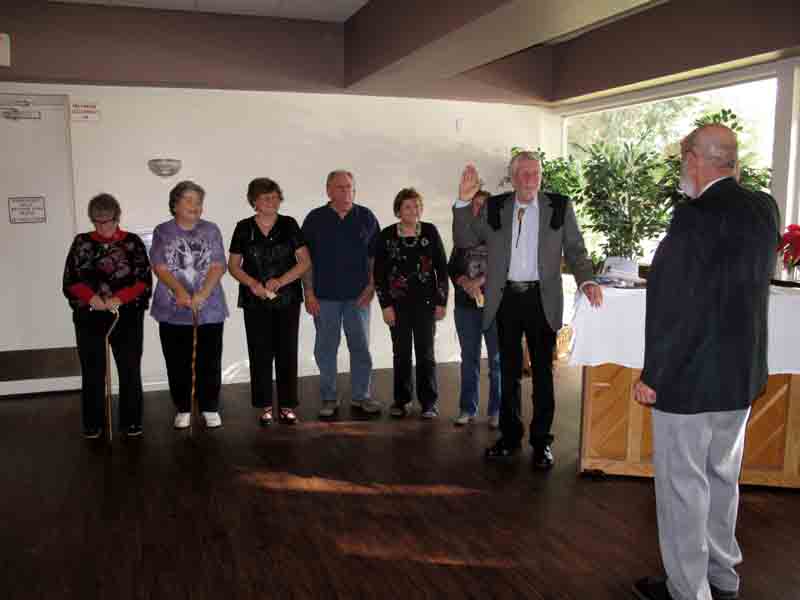 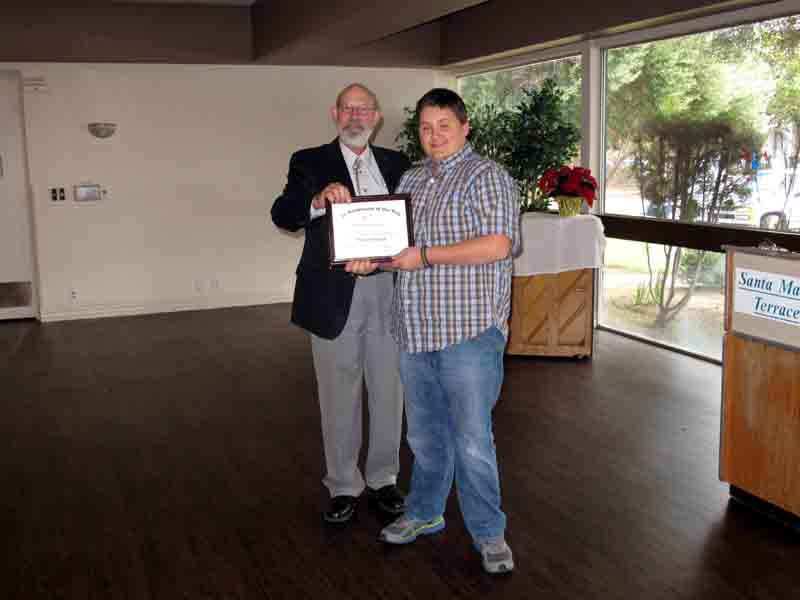 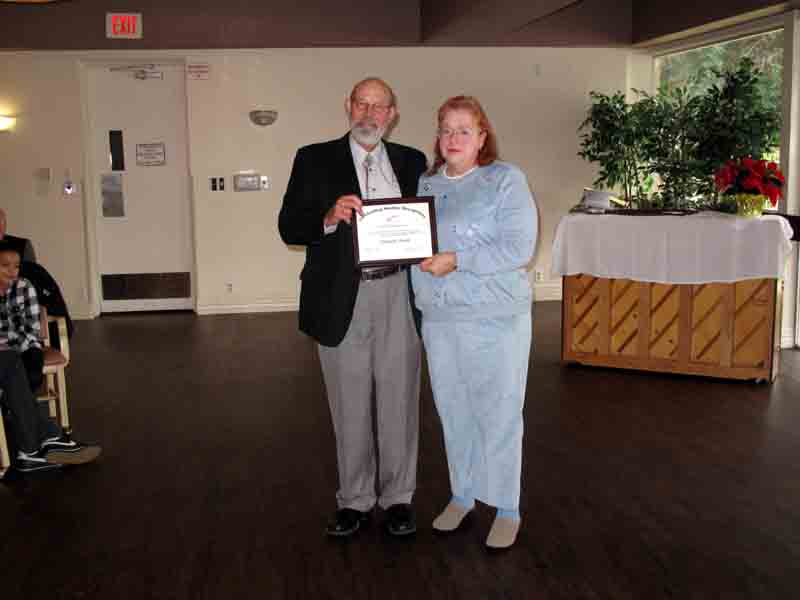 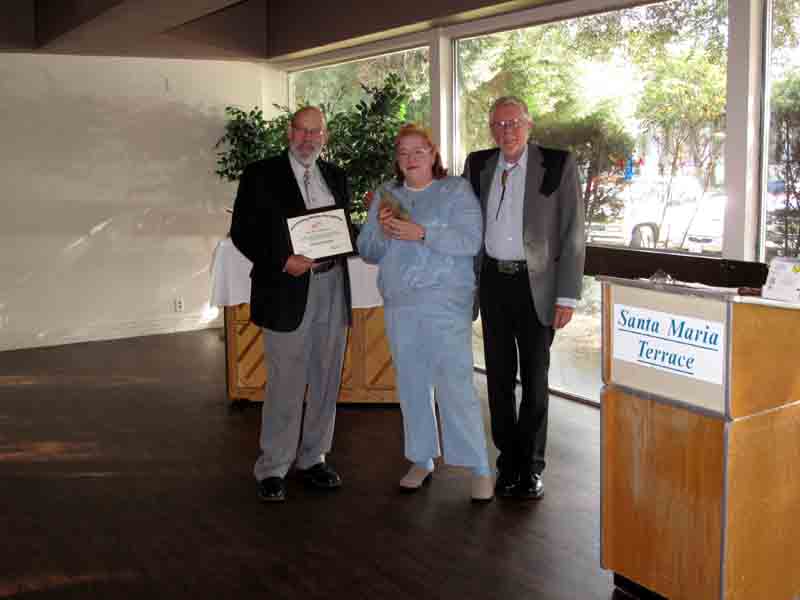 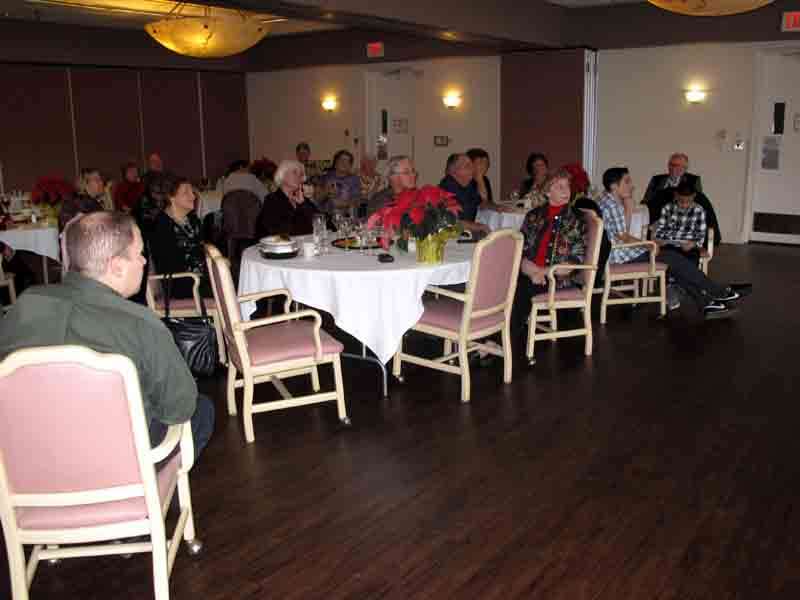 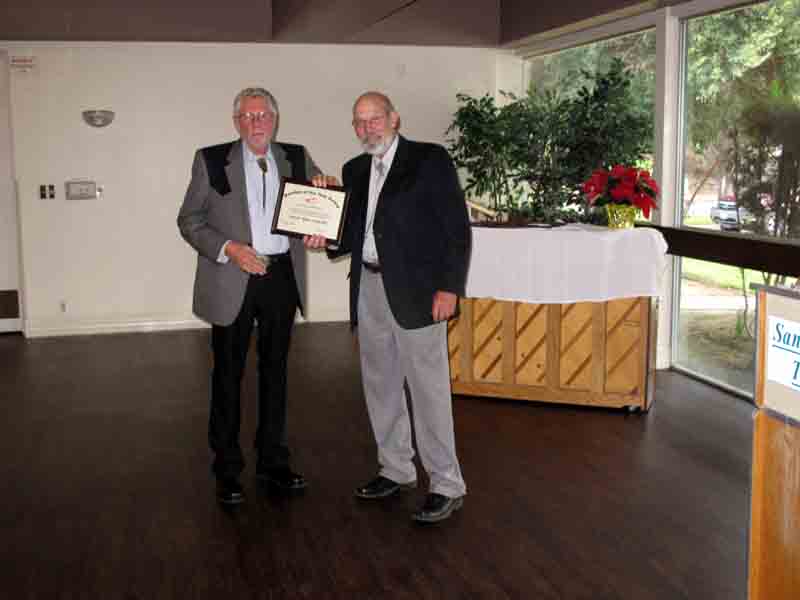 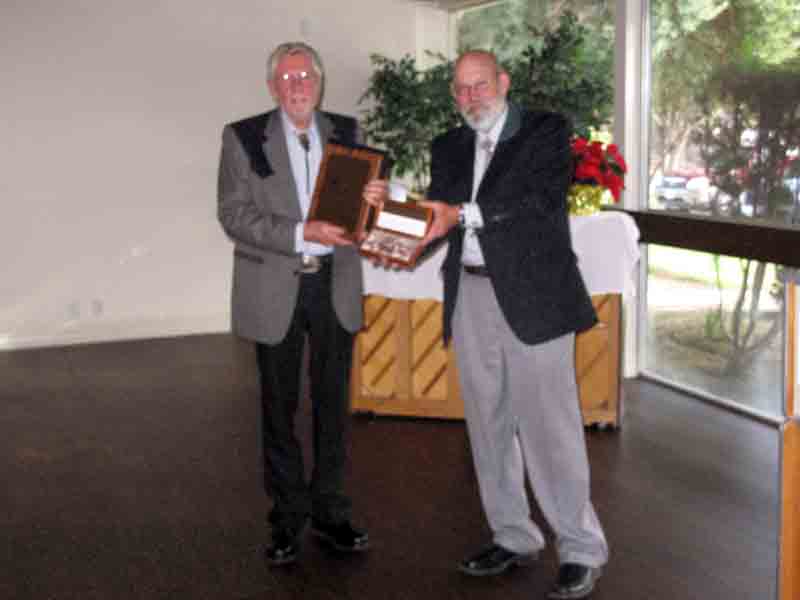 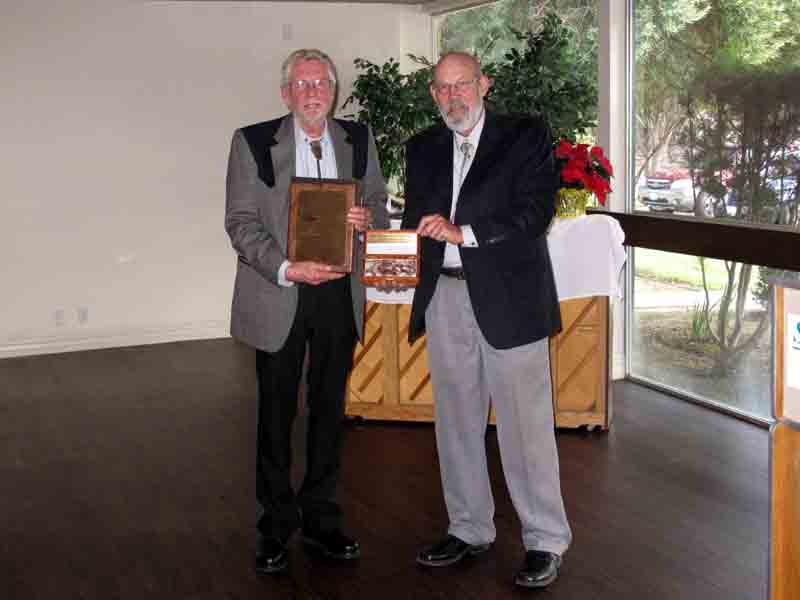 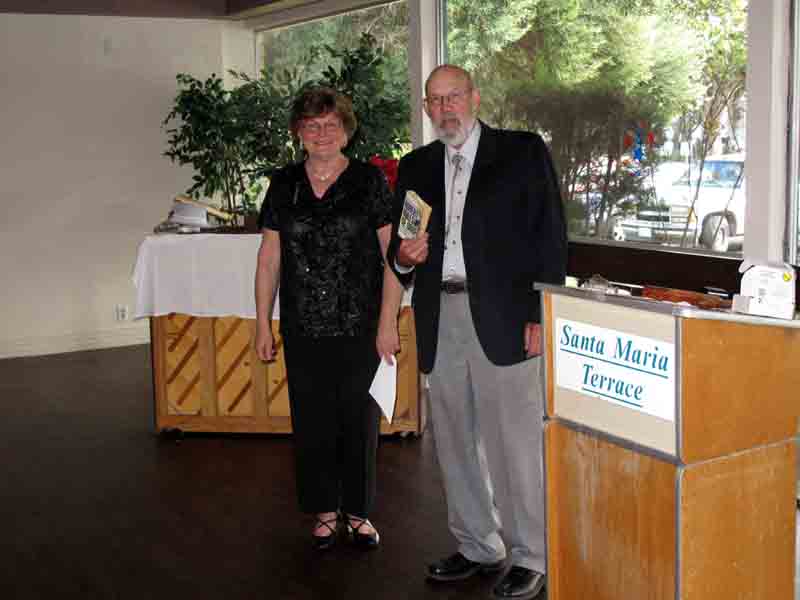 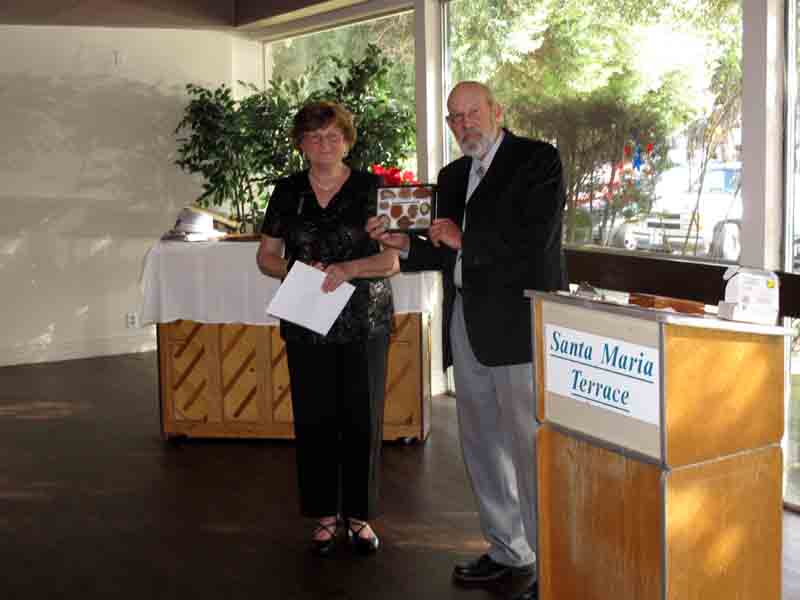 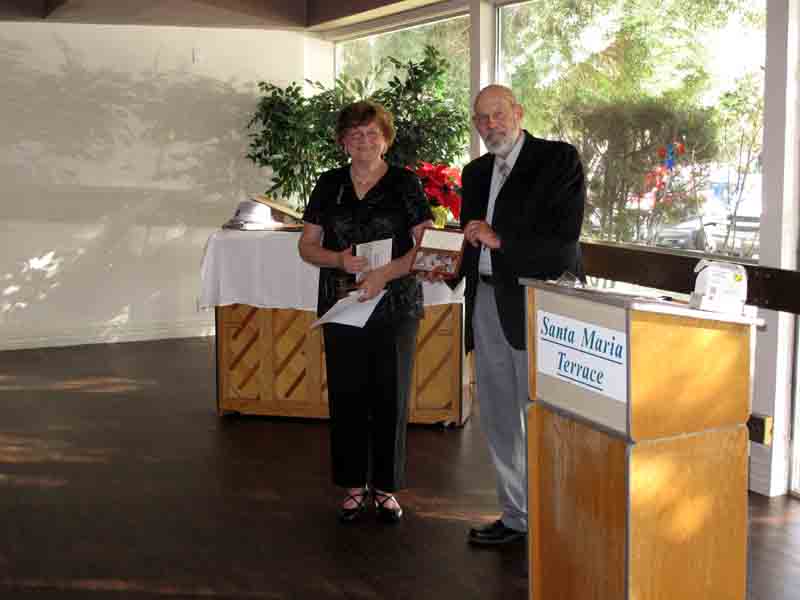 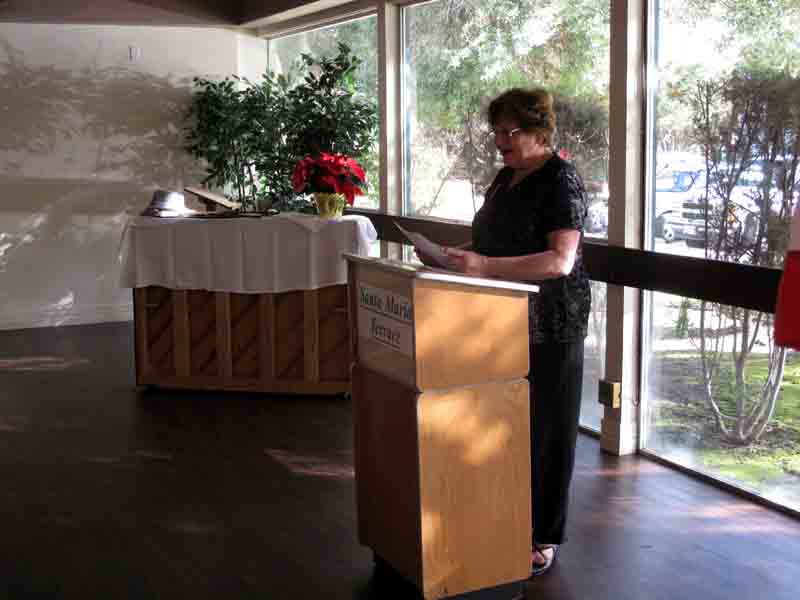 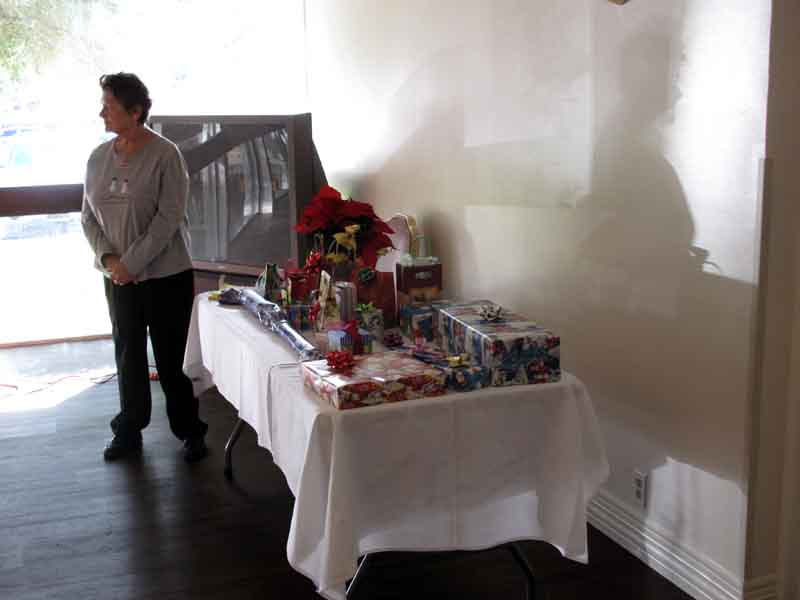 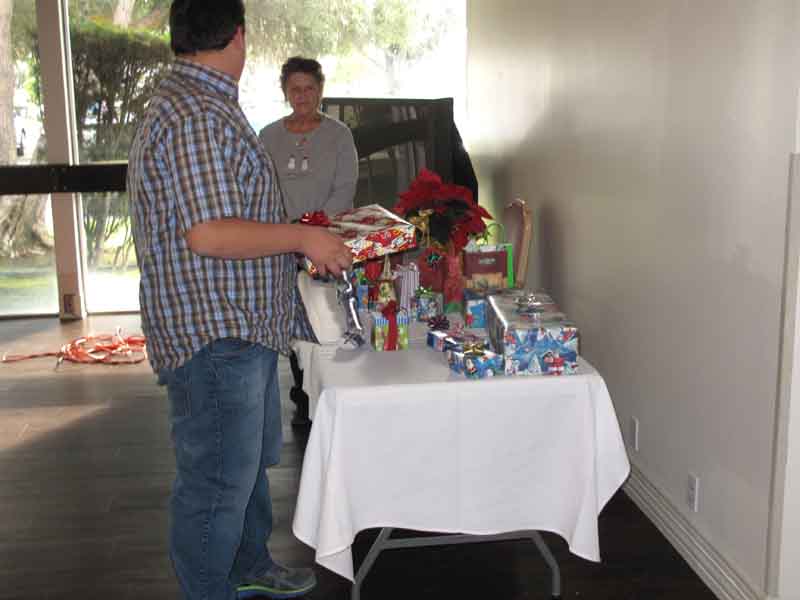 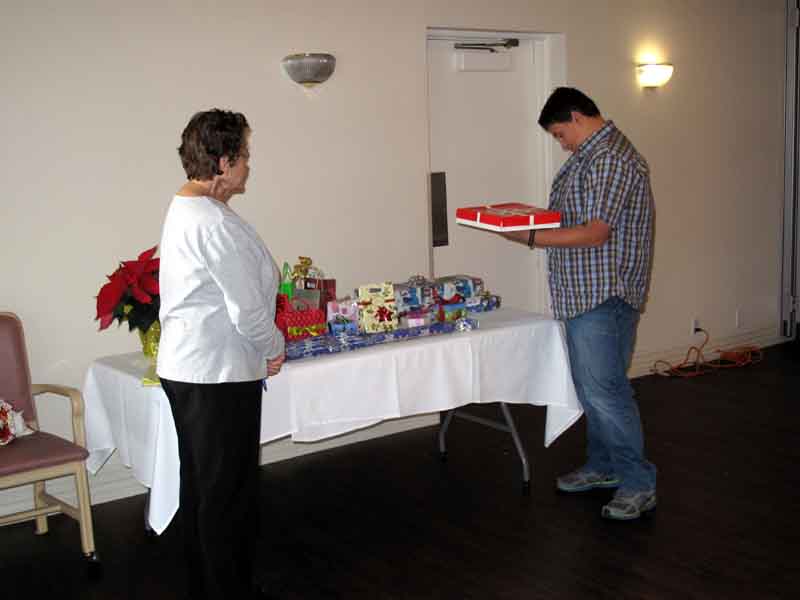 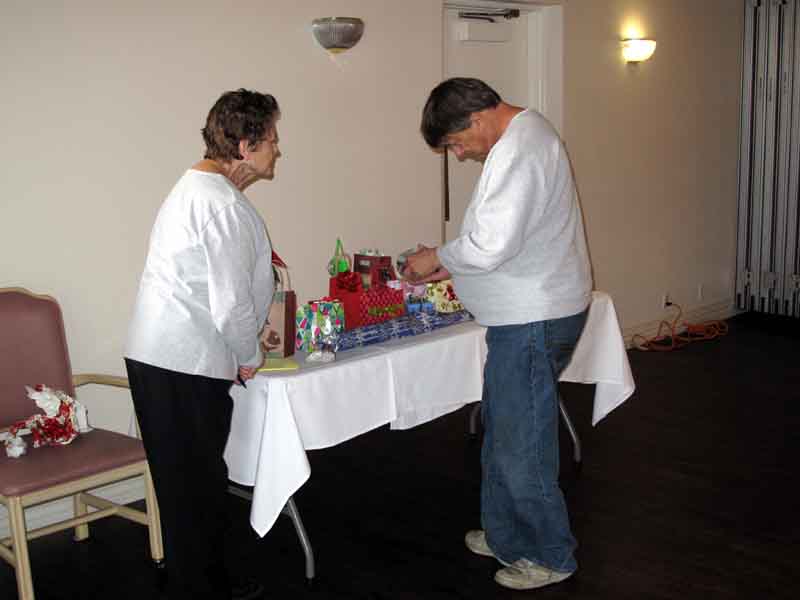 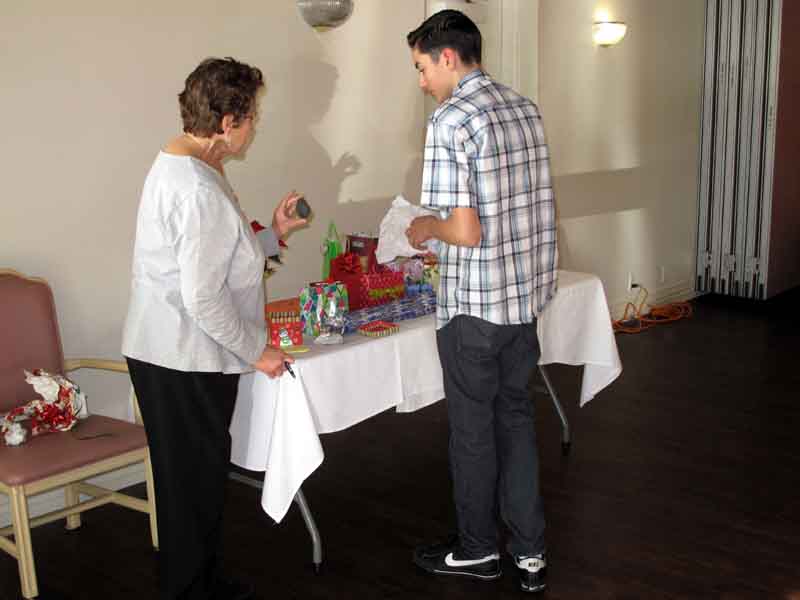 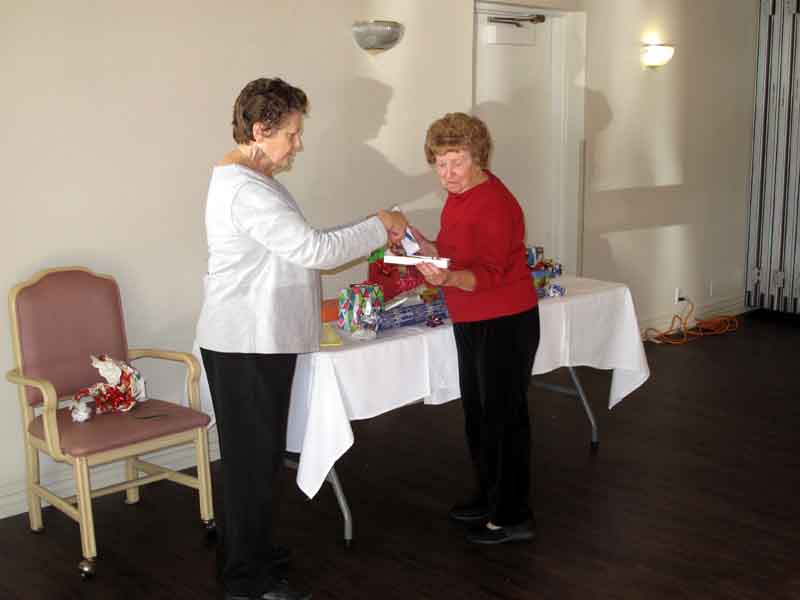 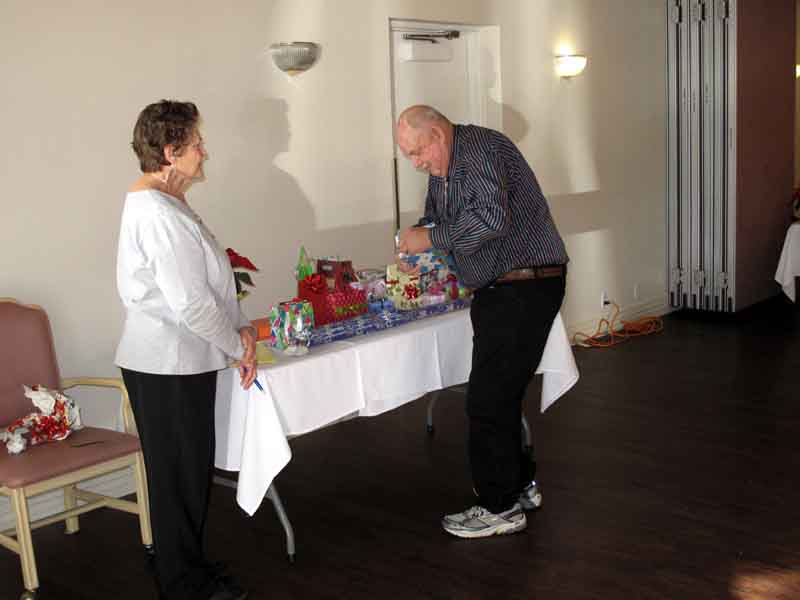 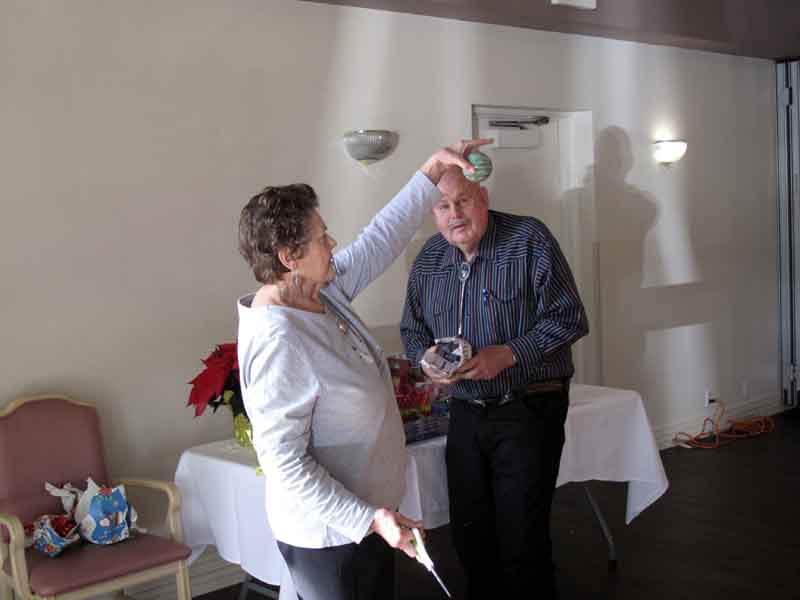 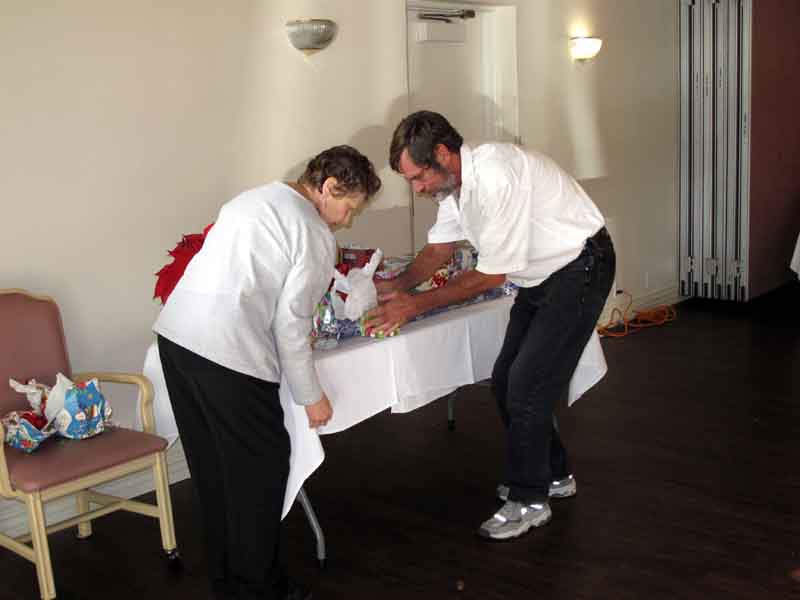 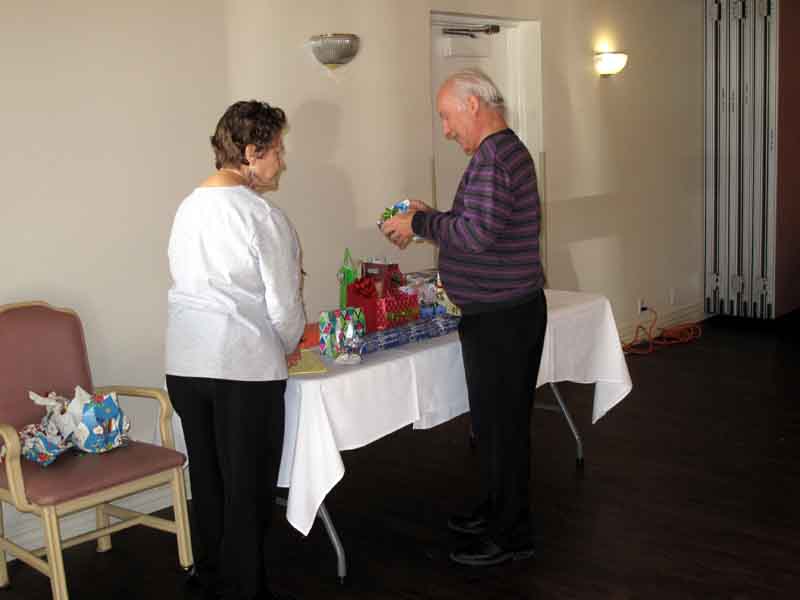 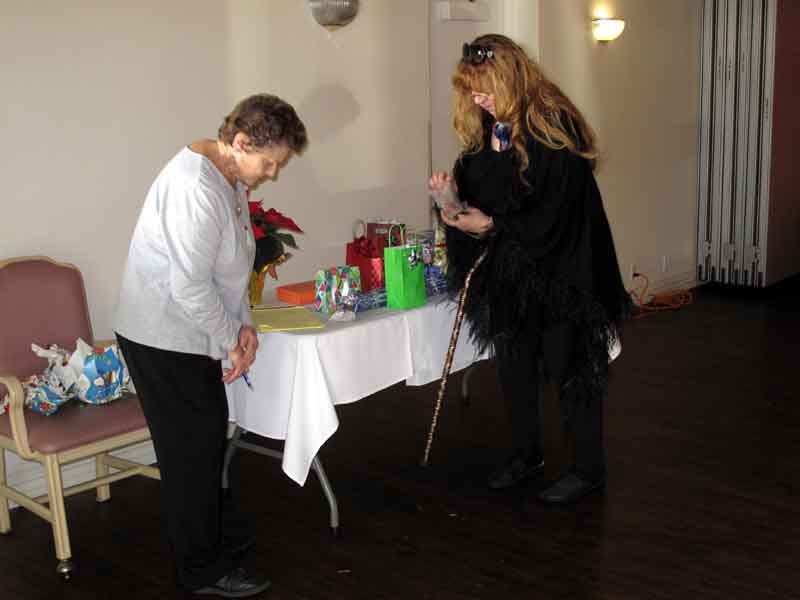 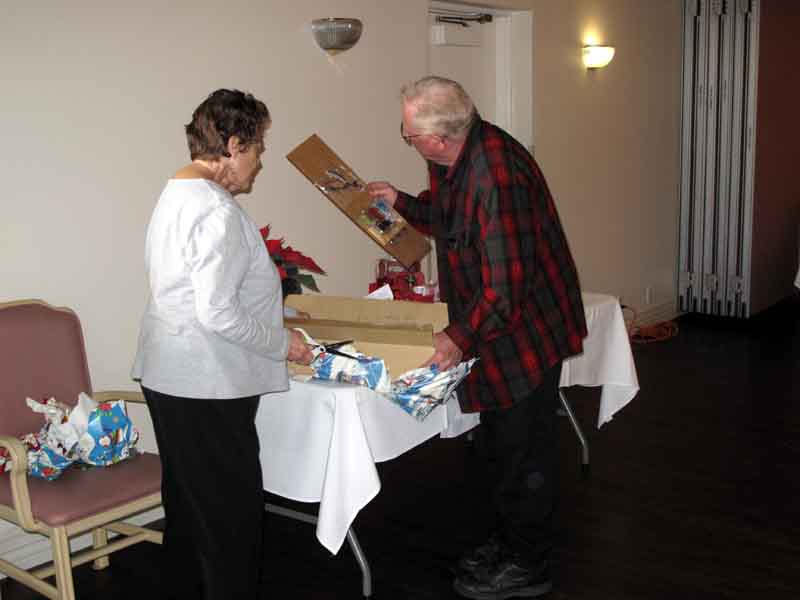 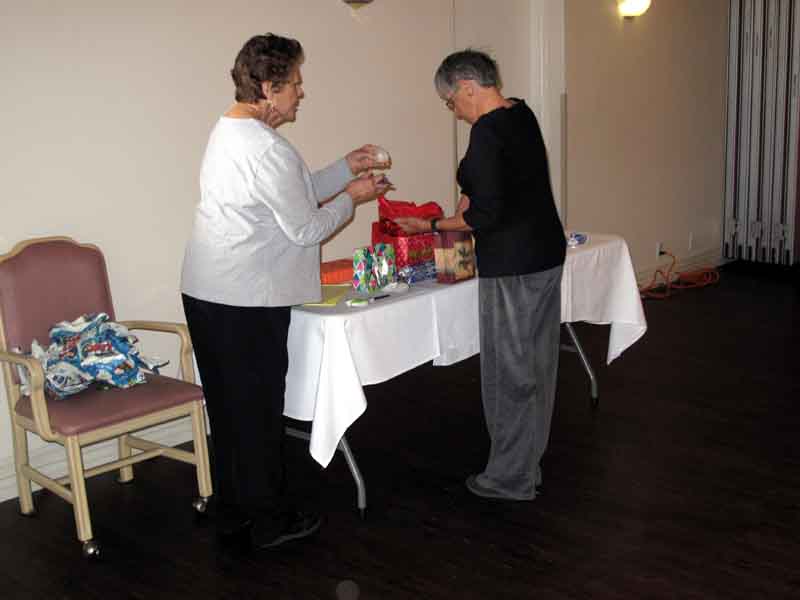 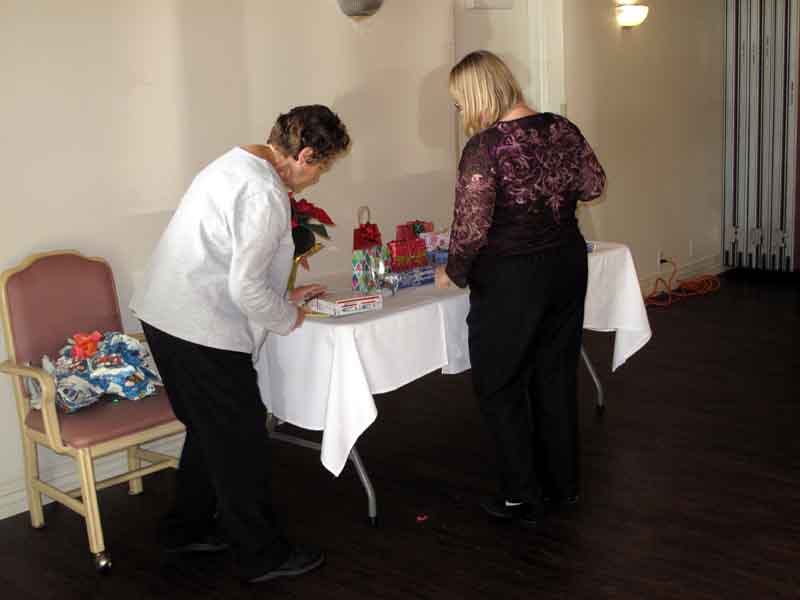 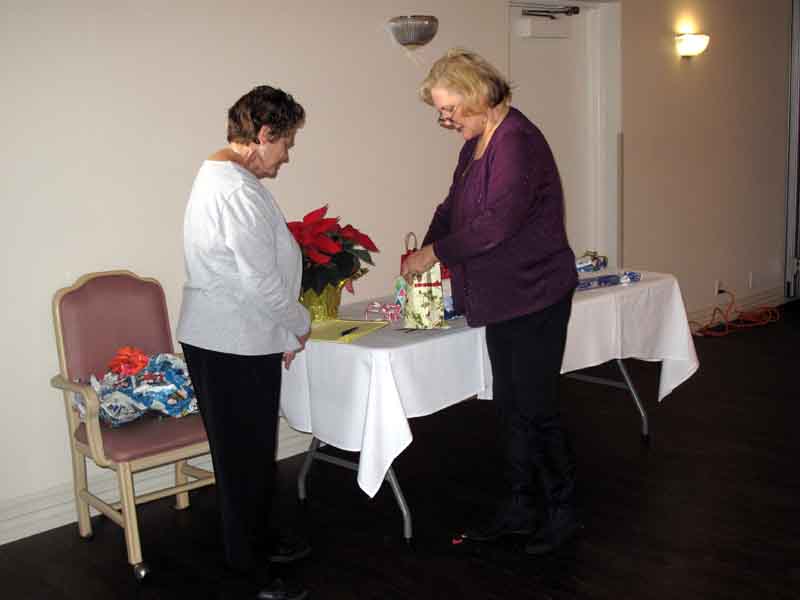 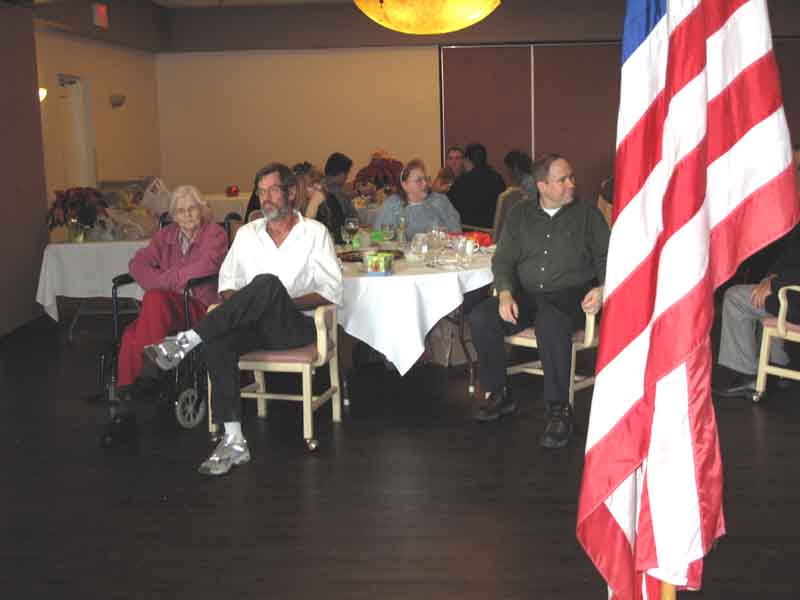 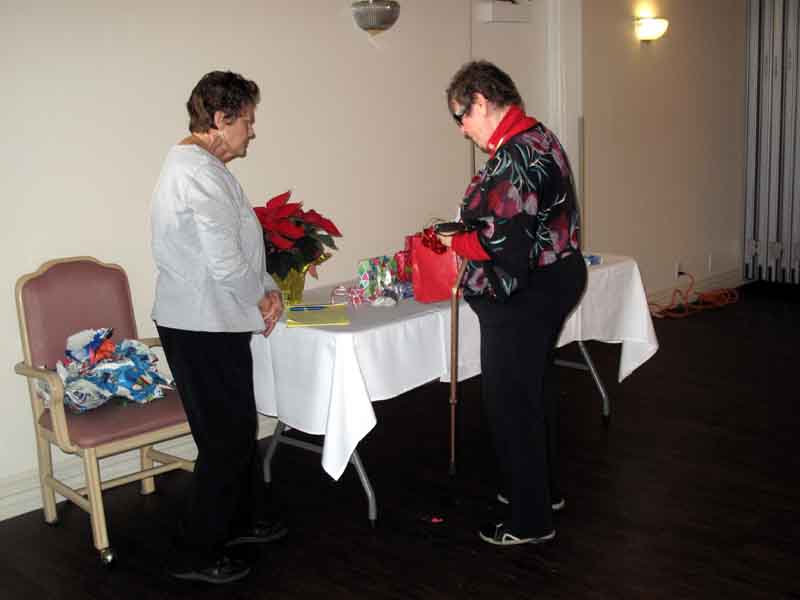 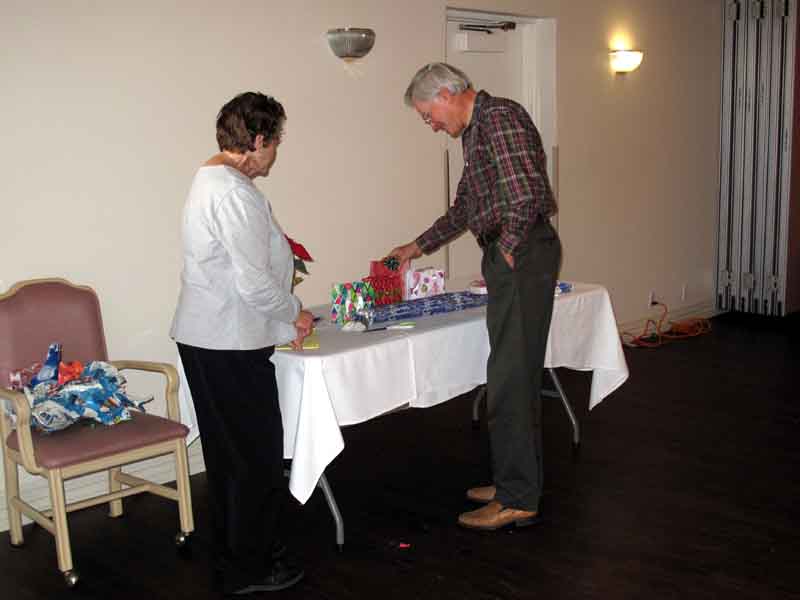 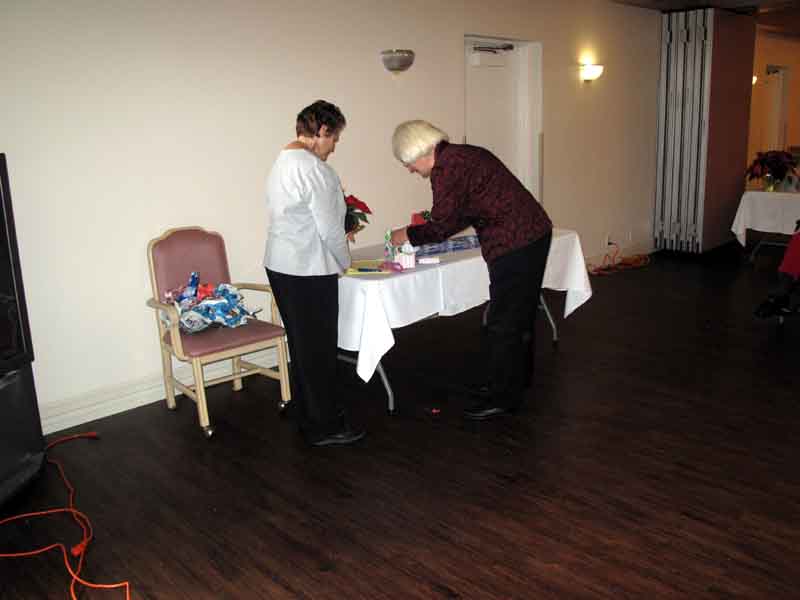 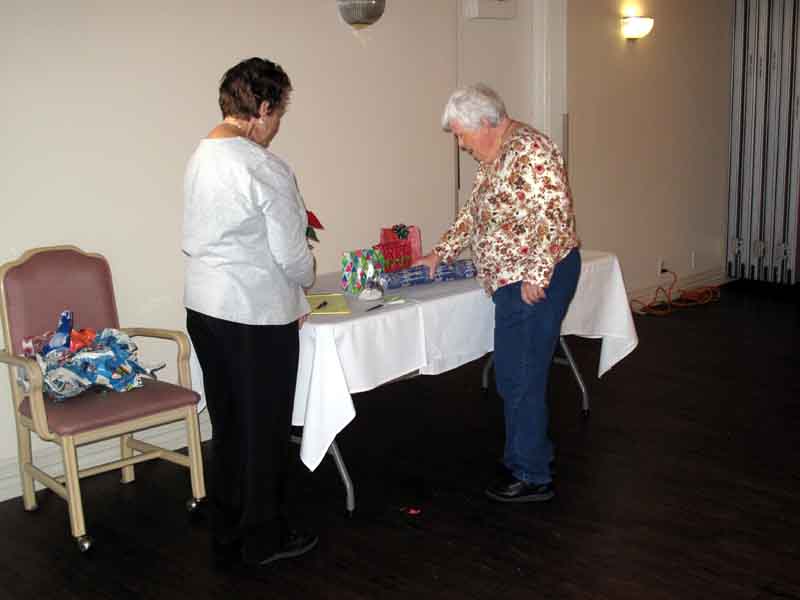 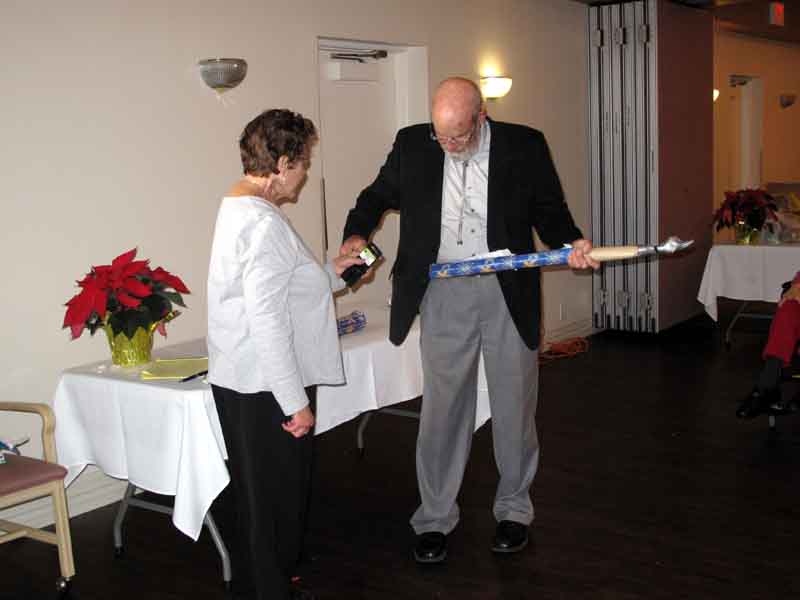 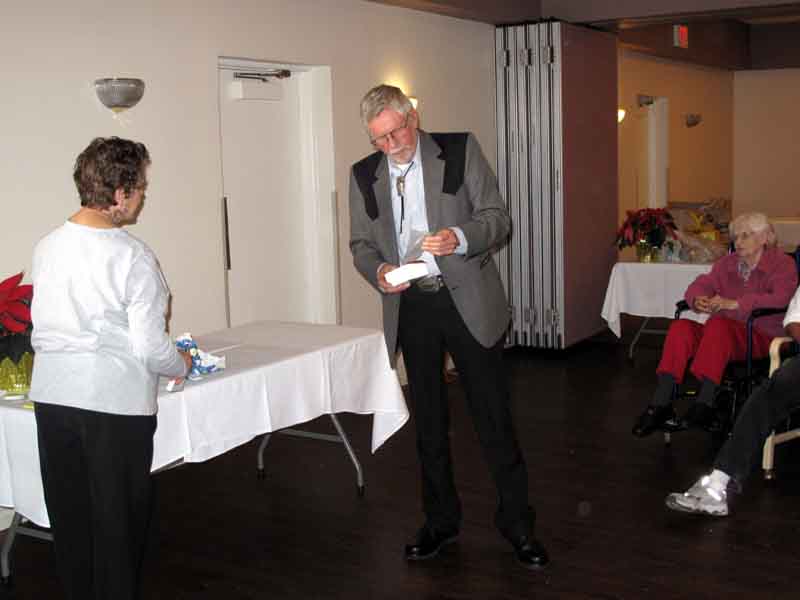